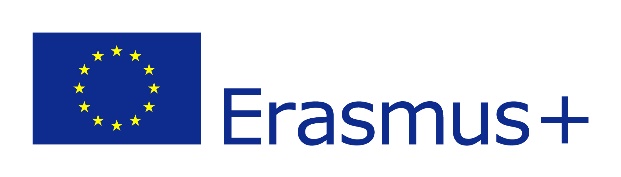 Osoby z niepełnosprawnością wzroku – kluczowe aspekty funkcjonowania w środowisku społecznym
dr Kamila Miler-Zdanowska, APS
TERMINOLOGIA
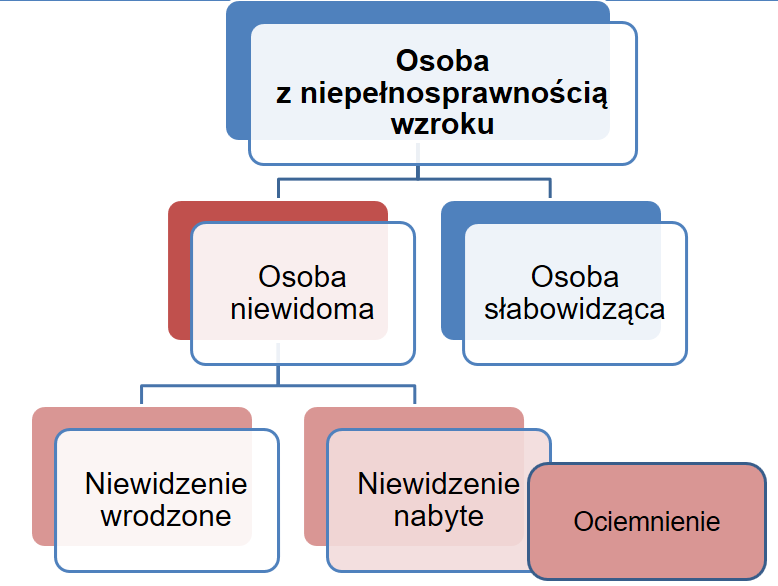 NASTĘPSTWA FUNKCJONOWANIA BEZWZROKOWEGO
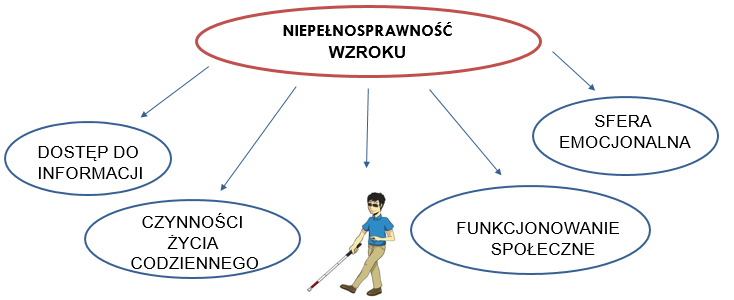 ORIENTACJA PRZESTRZENNA I SAMODZIELNE PORUSZANIE SIĘ
Orientacja – umiejętność rozpoznawania określonych miejsc i kierunków 	w terenie (Słownik PWN, 1996)

Orientacja - zdawanie sobie sprawy z tego, gdzie, w jakim punkcie się jest, 	gdzie jest które strona świata” (Słownik języka polskiego, PWN, 	1988)

Orientacja – to proces wykorzystywania zmysłów w celu określenia własnej 	pozycji oraz między wszystkimi znaczącymi przedmiotami 	w otoczeniu (E. Hill, P. Ponder, 1967)
ZMYSŁY WYKORZYSTYWANE W ORIENTACJI PRZESTRZENNEJ
wzrok dostarcza 80% informacji

 osoby z niepełnosprawnością wzroku w OP wykorzystują: 
 słuch 
 dotyk
 zmysł kinestetyczny i równowagi
 węch i powonienie
SPOSOBY PORUSZANIA SIĘ OSÓB Z NIEPEŁNOSPARWNOŚCIĄ WZROKU
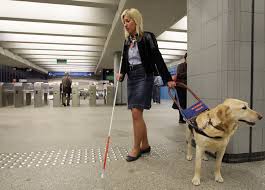 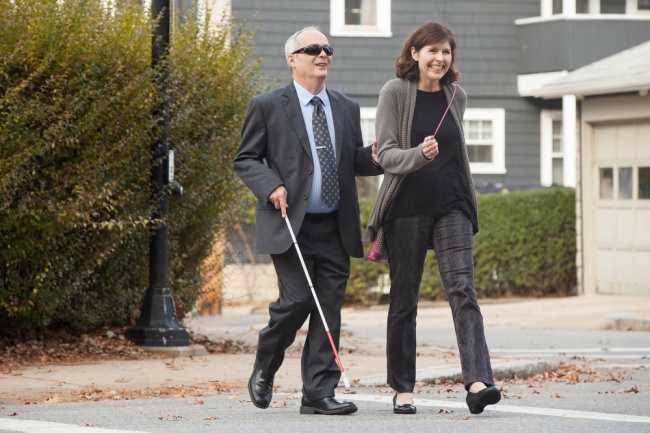 SPOSOBY PORUSZANIA SIĘ OSÓB Z NIEPEŁNOSPARWNOŚCIĄ WZROKU
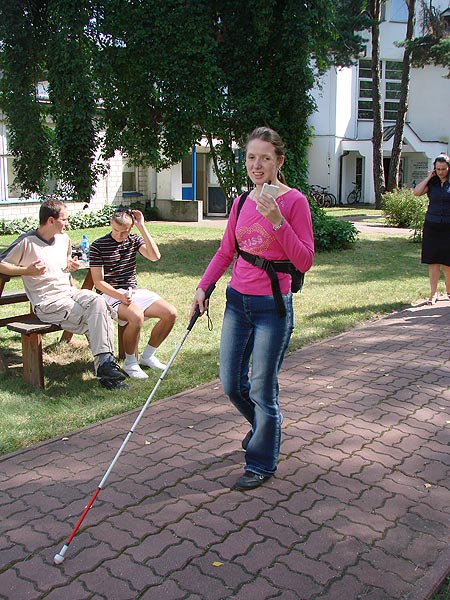 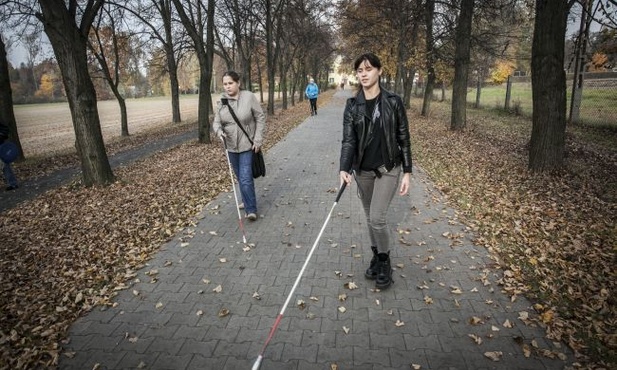 NAUCZANIE ORIENTACJI PRZESTRZENNEJ W POLSCE
Akademia Pedagogiki Specjalnej im. M. Grzegorzewskiej w Warszawie jako pierwsza wyższa uczelnia w Polsce wprowadziła do planu studiów przedmiot „orientacja przestrzenna i samodzielne poruszanie się niewidomych". 
od 1983 roku studenci tyflopedagogiki realizują przygotowanie w tym zakresie tylko na studiach dziennych

Inne:
kursy dla instruktorów – PZN (Bydgoszcz) , 
2007, 2014 – kurs Warszawa (PZN, APS, Laski)
PROGRAMY NAUCZANIA ORIENTACJI PZESTRZENNEJ – TEORIA I PRAKTYKA
200h zajęć z zakresu orientacji przestrzennej (teoria przeplata się z praktyką, 85% zajęć praktycznych w symulatorach) 
60h praktyk w terenie pod okiem doświadczonych nauczycieli
uczymy jak uczyć OP w biegu życia (małe dzieci, dzieci w wieku przedszkolnym , szkolnym, młodzież, osoby dorosłe, osoby niewidome, słabowidzące, z dodatkowymi trudnościami)
uczymy jak poruszać się z przewodnikiem, biała laską, psem przewodnikiem, pomocami elektronicznymi itp.
modyfikujemy nasze programy do potrzeb rynku
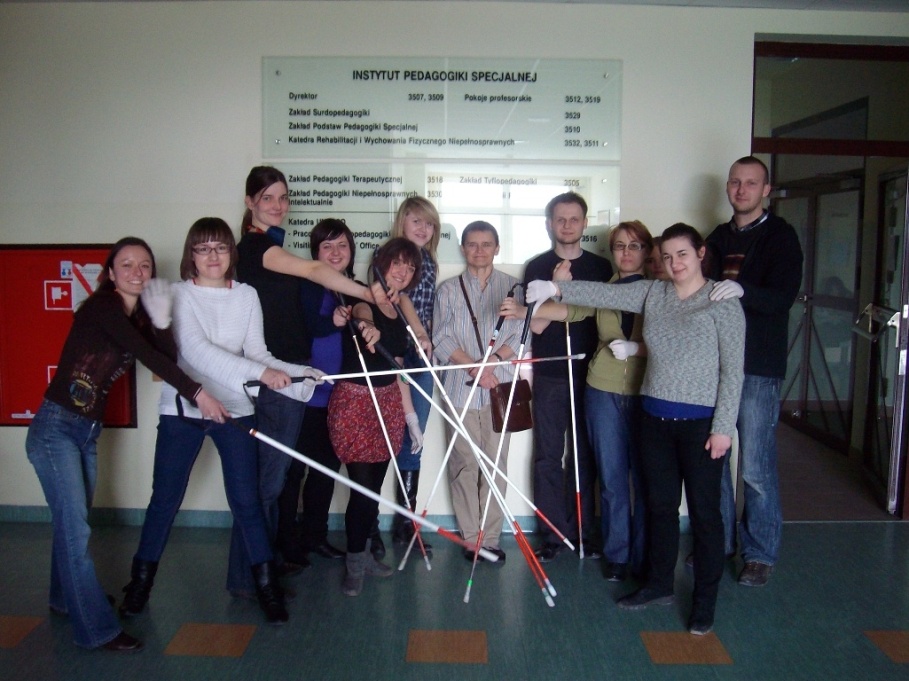 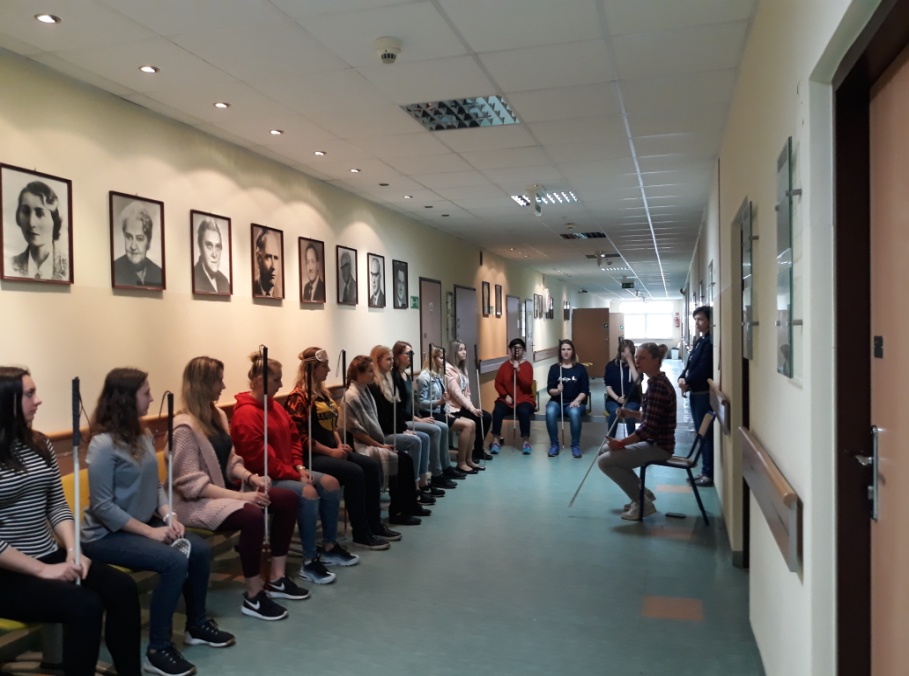 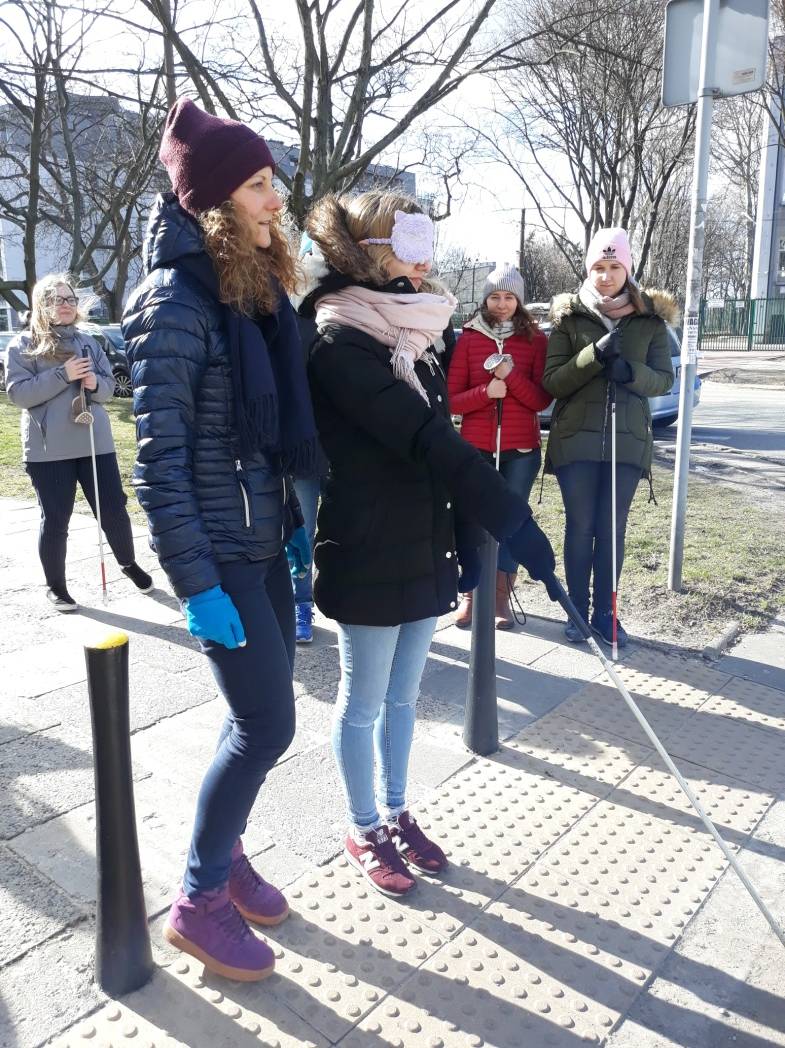 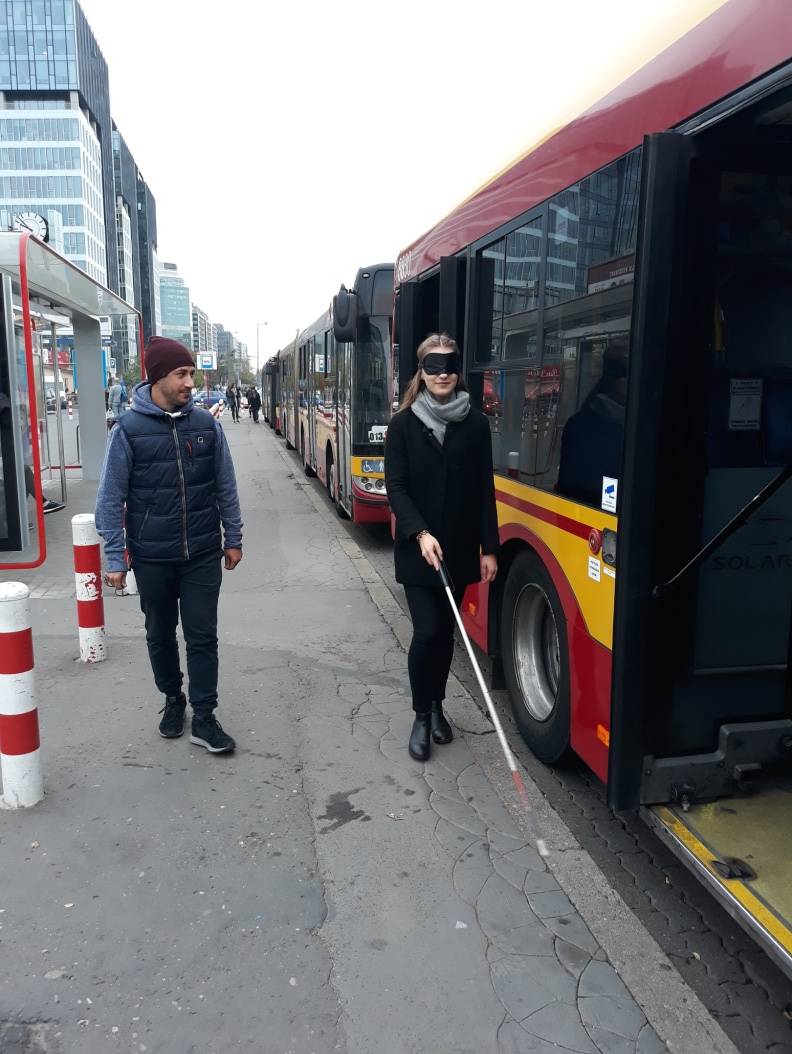 ECHOLOKACJA - INNOWACJA W NAUCZANIU
ECHOLOKACJA
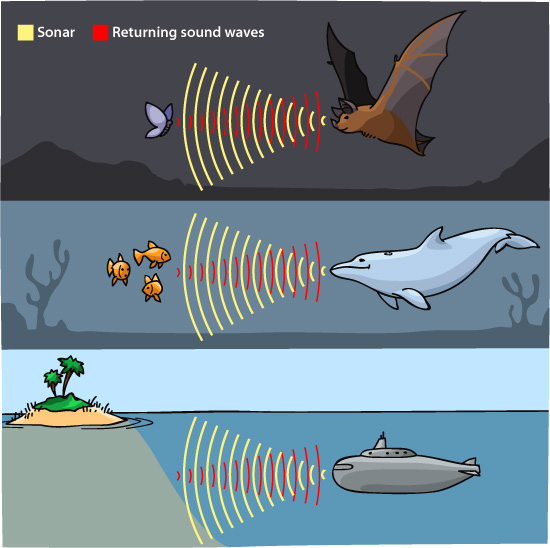 Echolokacja – sposób określania położenia przeszkód lub poszukiwanych obiektów w otoczeniu z użyciem zjawiska echa akustycznego

 metoda stosowana przez niektóre zwierzęta: nietoperze, delfiny, walenie

 zwierzęta wykorzystują echolokację do: 
nawigacji
wykrywania i chwytania zdobyczy
komunikacji
ECHOLOKACJA W O&M
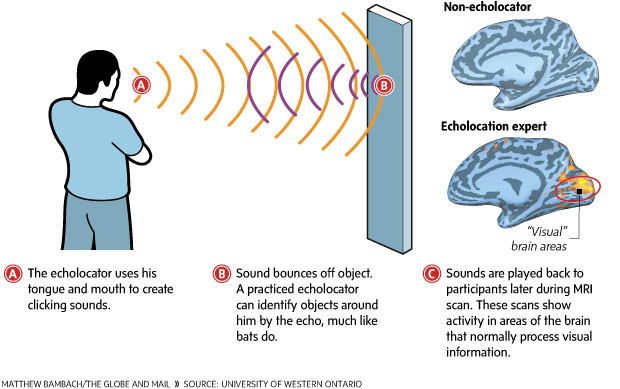 Definicja za Daniel Kish (2014)

Technika, która świadomie angażuje zmysły, szczególnie zmysł słuchu w postrzeganie i gromadzenie precyzyjnych informacji o strukturach i postaciach środowiskowych, cechach (materiałach) w taki sposób, aby można było identyfikować obiekt lub grupę obiektów prezentowanych w danym środowisku.

Technika wykorzystująca dźwięk emitowany przez osobę poprzez odbicie od przedmiotu, w który dźwięk uderza, a przez to może być postrzegany i interpretowany przez mózg
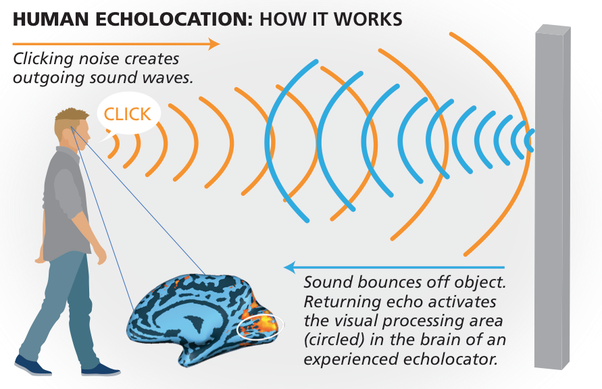 RODZAJE ECHOLOKACJI
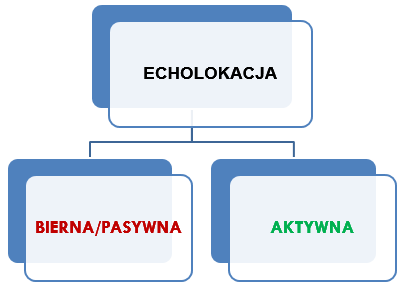 ECHO PRO VIP
„ECHOLOKACJA DLA OSÓB Z NIEPEŁNOSPRAWNOŚCIĄ WZROKU” 
(2017-1-PL01-KA204-038557)
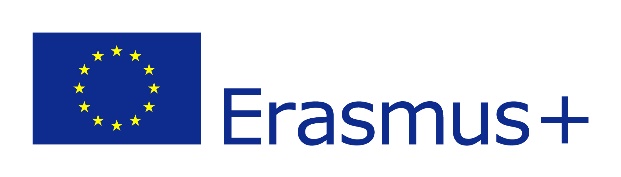 ECHO PRO VIP
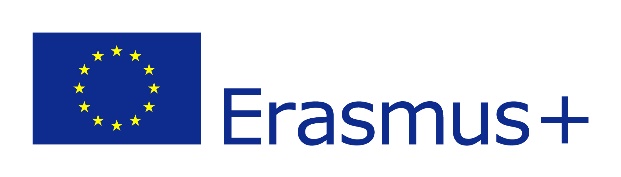 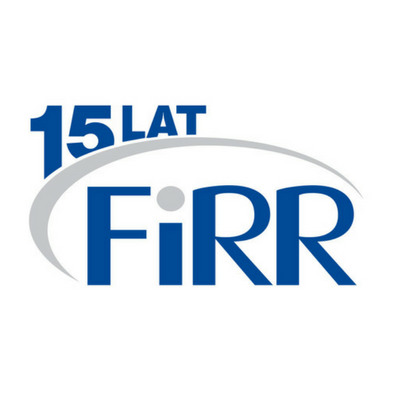 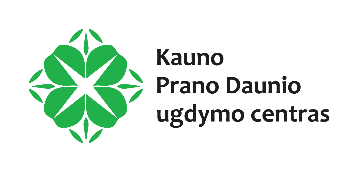 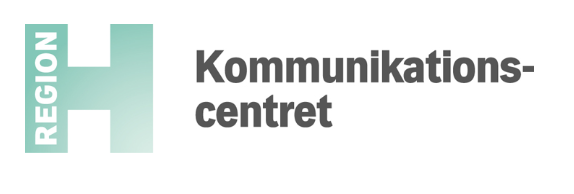 CEL PROJEKTU
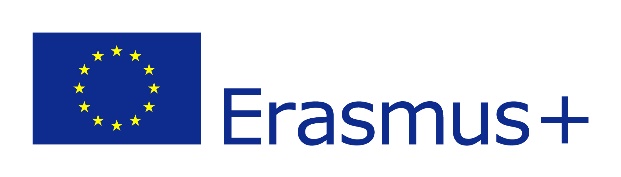 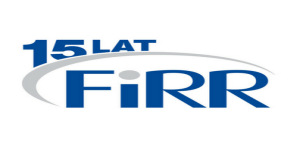 popularyzacja wiedzy na temat echolokacji 

włączenie metodyki nauczania echolokacji do programów nauczania orientacji przestrzennej osób niewidomych i słabowidzących
REALIZACJA
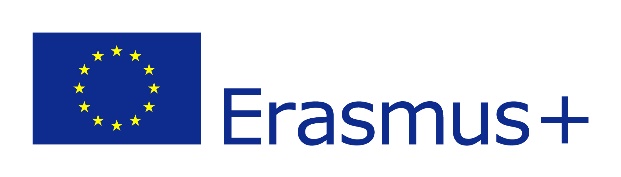 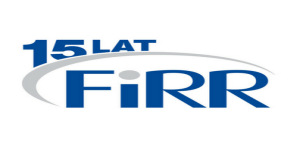 szkolenie 12 nauczycieli orientacji przestrzennej (8 Polska, 4 Litwa)
trening z echolokacji dla 24 osób z niepełnosprawnością wzroku
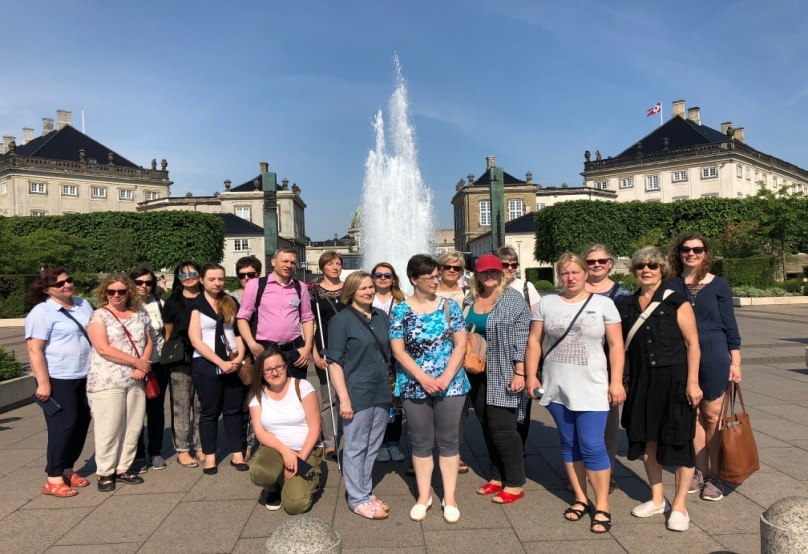 EFEKTY
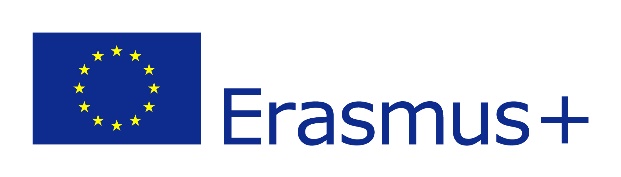 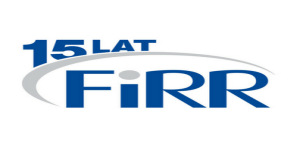 Program nauczania echolokacji „Teoria i Praktyka dla nauczycieli/instruktorów orientacji przestrzennej”
Kompendium wiedzy na temat echolokacji osób z niepełnosprawnością wzroku (historia echolokacji, przegląd badań, teoria echolokacji, zastosowanie echolokacji w codziennym życiu)
Rekomendacje na temat wdrażania nauczania echolokacji do programów orientacji przestrzennej i samodzielnego poruszania się
POLSKIE DOŚWIADCZENIA W NAUCZANIU ECHOLOKACJI
testowanie i sprawdzanie zdobytej wiedzy i umiejętności w bezpośrednim kontakcie z osobą z niepełnosprawnością wzroku
DZIĘKUJEMY ZA UWAGĘ !